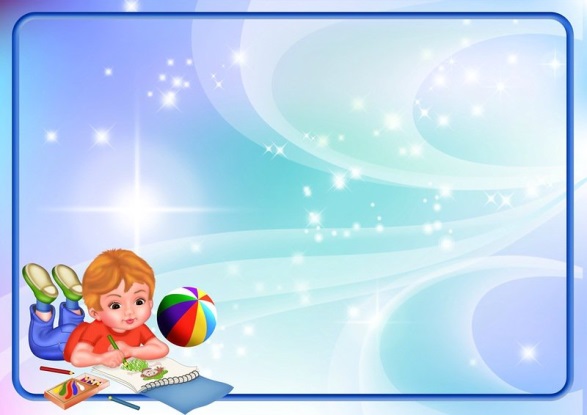 Детский сад №24 Курортного района
Посуда
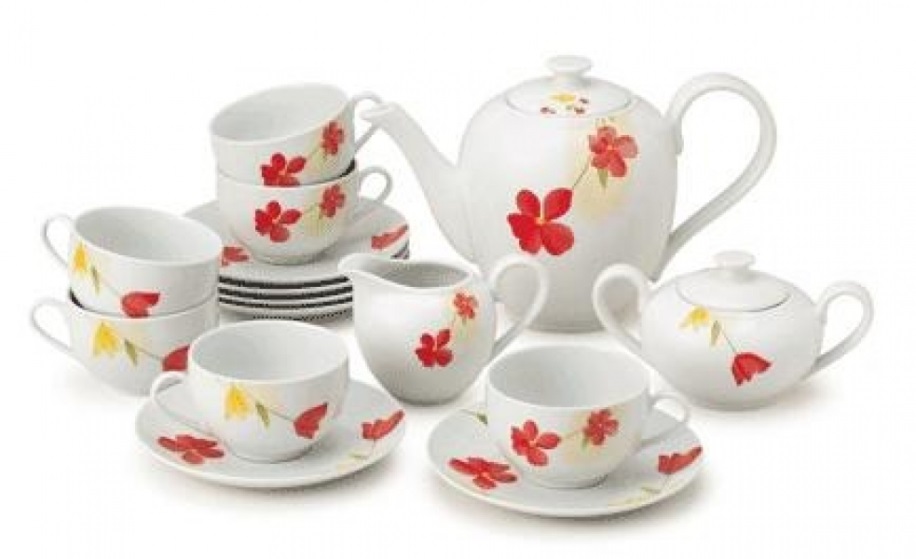 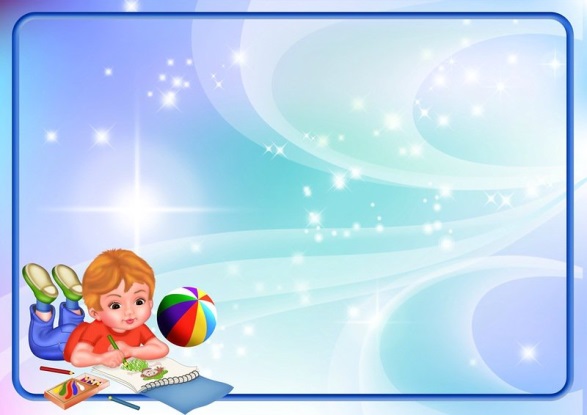 Цель: развитие словарного запаса и навыки словообразования и словоизменения.

Задачи:

1. Развивающие: уточнить и расширить представление о посуде, ее назначении; закреплять понятия чайная, столовая, кухонная посуда; уточнить и активизировать словарь по теме «Посуда»; развивать связную речь; учить составлять описательные рассказы; совершенствовать грамматический строй речи.

2. Коррекционные: упражнения на развитие дыхания; развитие зрительного внимания и восприятия; развитие слухового внимания; развитие тонкой и общей моторики, координации речи с движением; образование относительных прилагательных; словообразование существительных в уменьшительно-ласкательной форме; согласование существительных с предлогами.

3. Воспитательные: формирование навыков сотрудничества, взаимопонимания
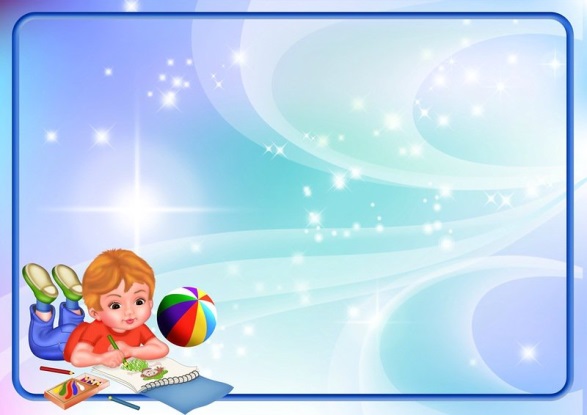 Игра «Скажи наоборот» (с мячом)
– Сейчас мы поиграем с мячом в игру «Скажи наоборот». Я бросаю мяч и называю слово, а вы говорите как будет наоборот.
Ложка чистая – ложка грязная.
Тарелка глубокая – тарелка мелкая.
Чашка большая – чашка маленькая.
Сковорода тяжелая – сковорода легкая.
Ножик старый – ножик новый.
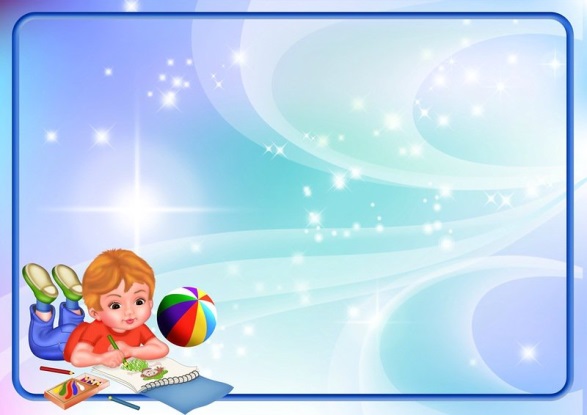 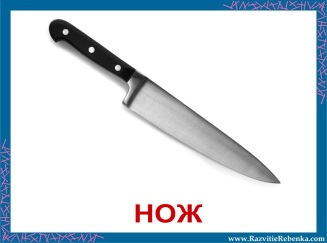 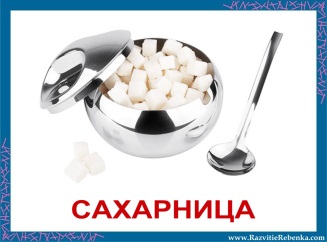 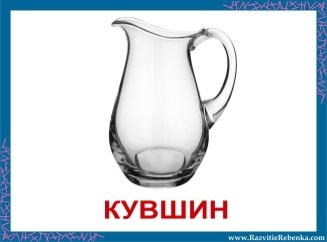 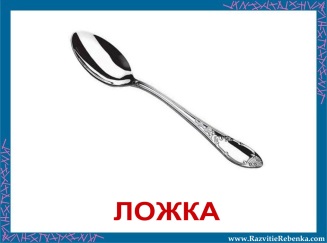 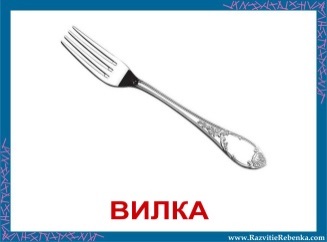 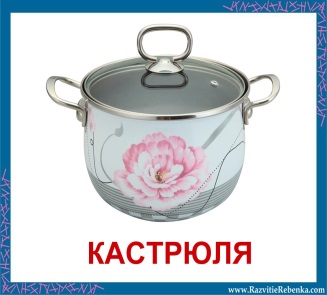 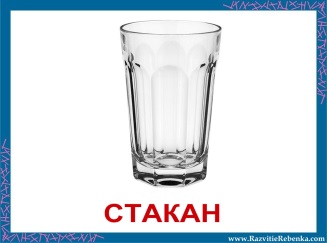 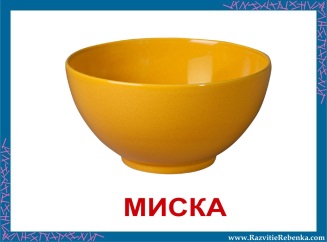 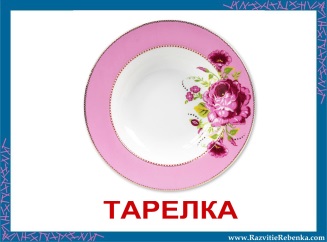 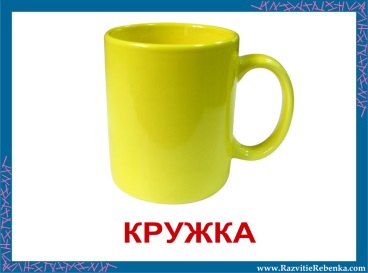 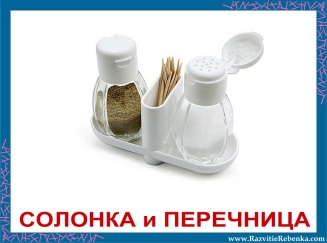 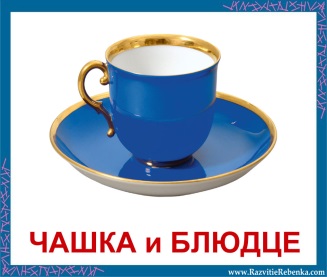 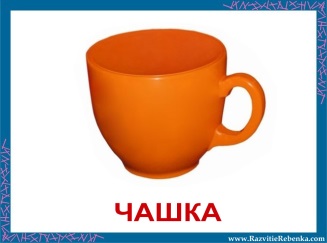 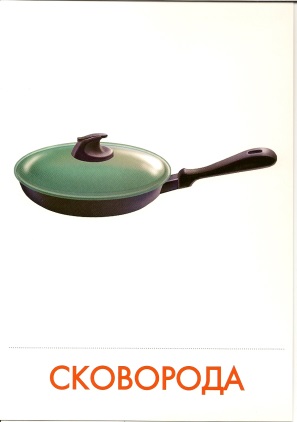 Назови посуду
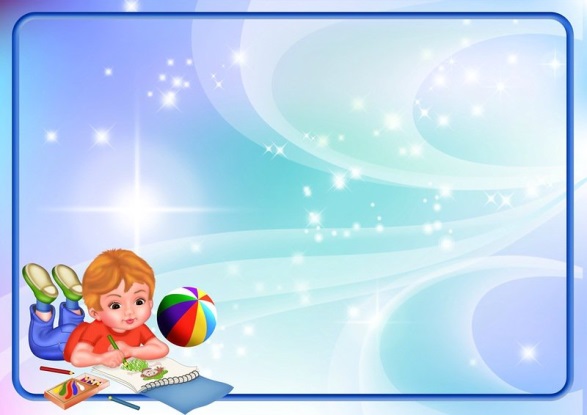 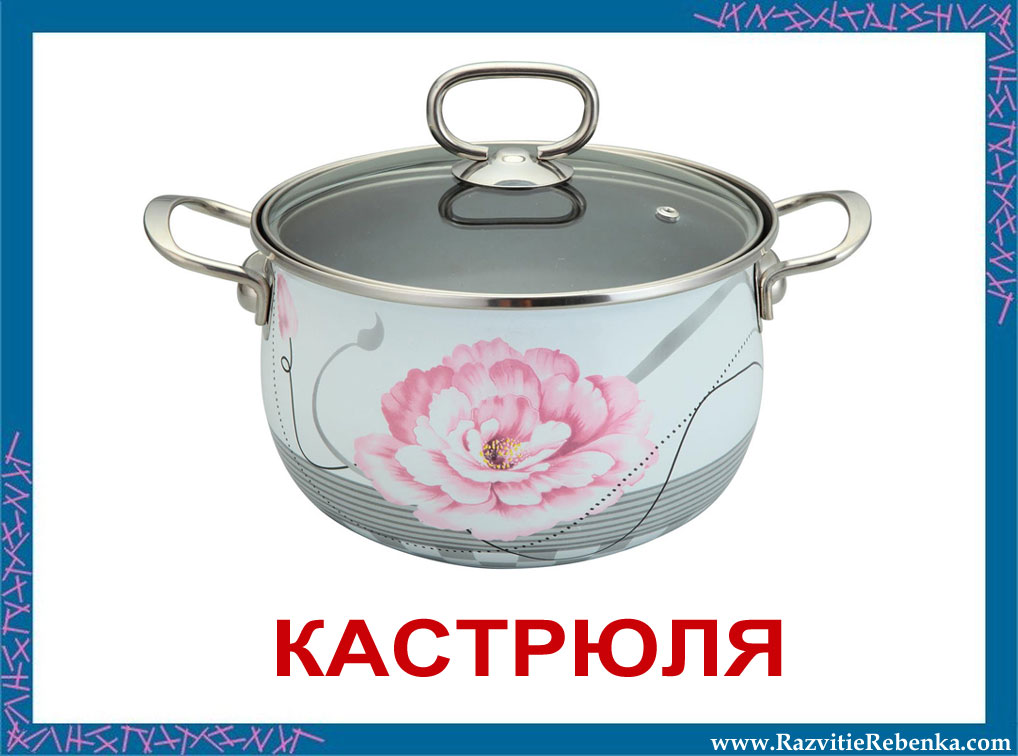 Назови части посуды
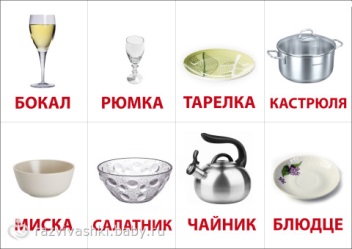 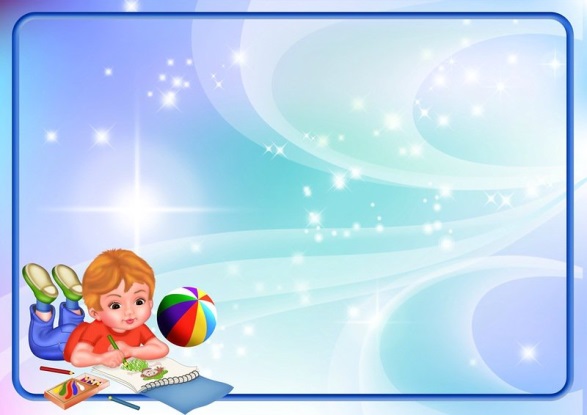 Скажи ласково
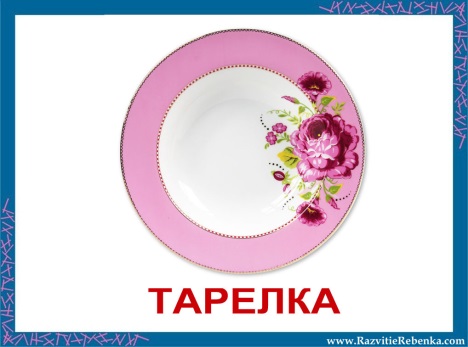 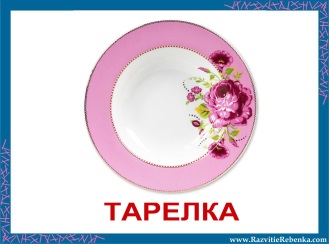 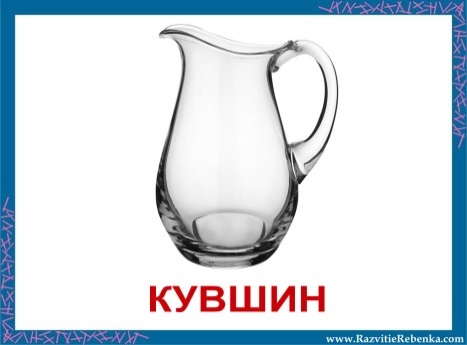 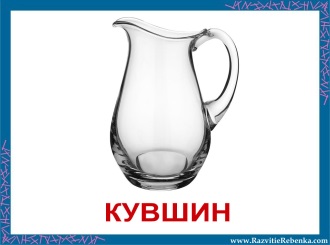 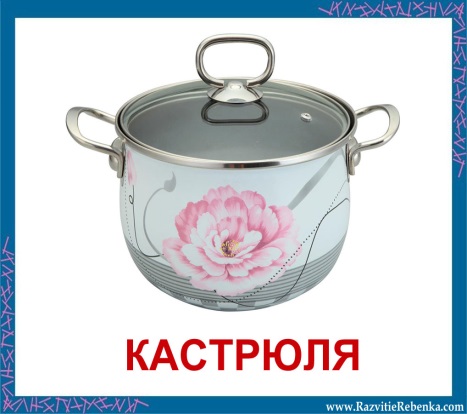 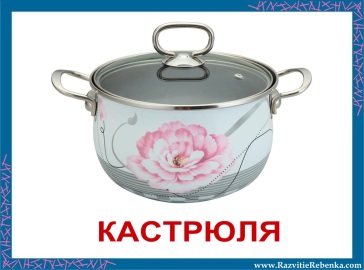 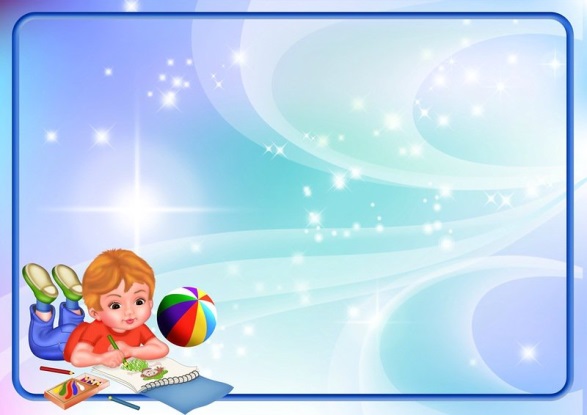 Я пыхчу, пыхчу,Больше греться не хочу.Крышка громко зазвенела:«Пейте чай, вода вскипела!»Носит воду Хозяину в угоду;При нем живет,Пока не упадет. Неприступная на вид,Подбоченившись стоит,А внутри-то, посмотриУгощение внутри! 

Чайника подружка
 Имеет два ушка,
Варит кашу, суп для Юли.
И зовут её…

 Всех кормлю с охотой я,
А сама безротая.
Отгадай-ка
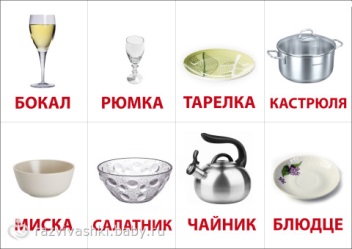 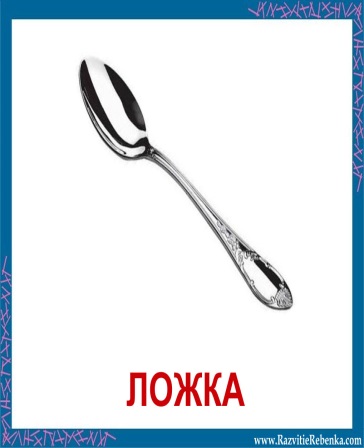 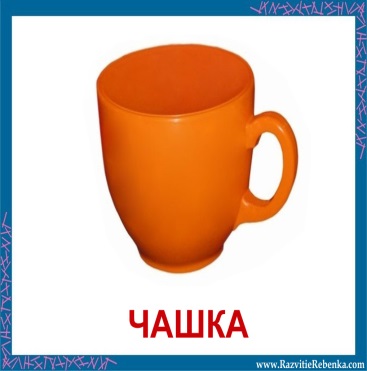 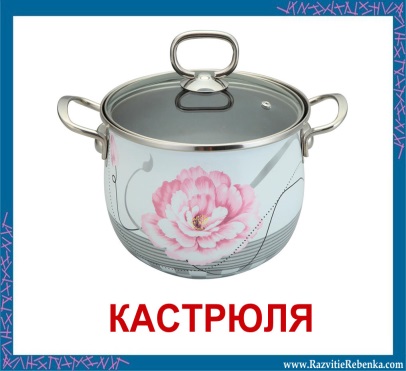 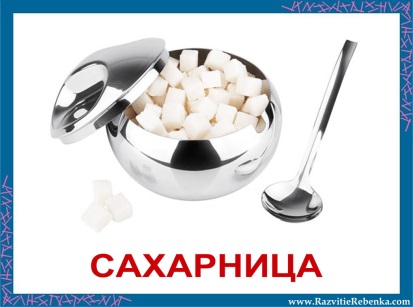 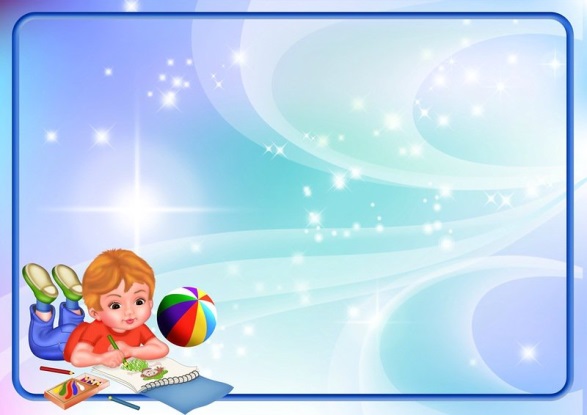 Четвертый лишний
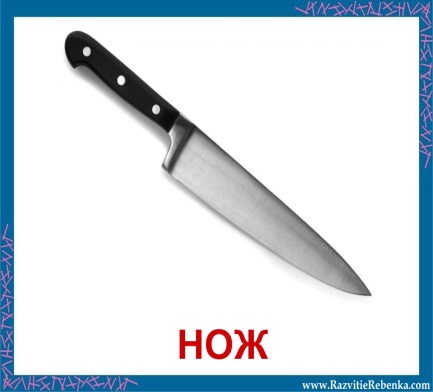 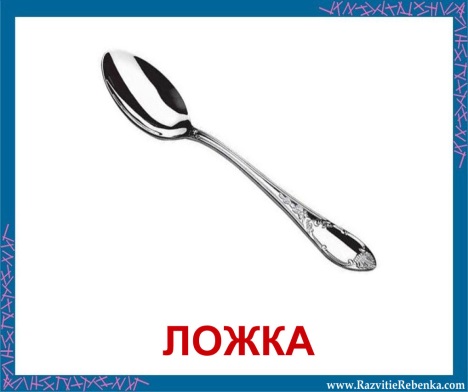 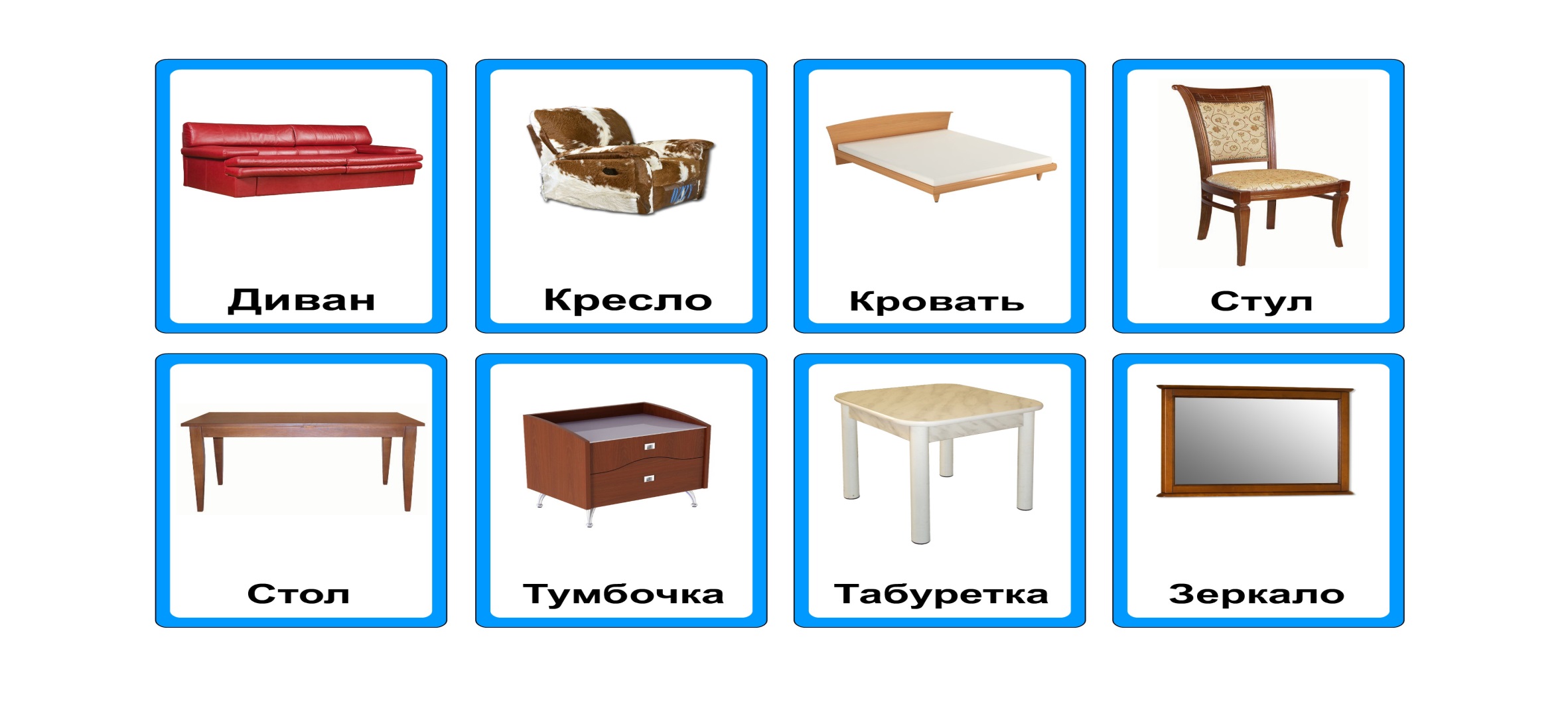 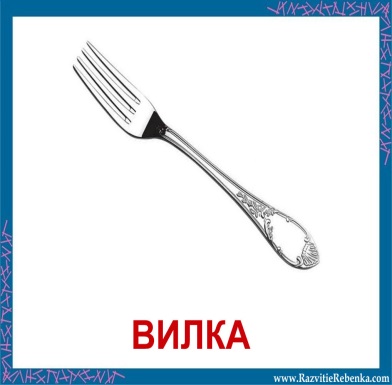 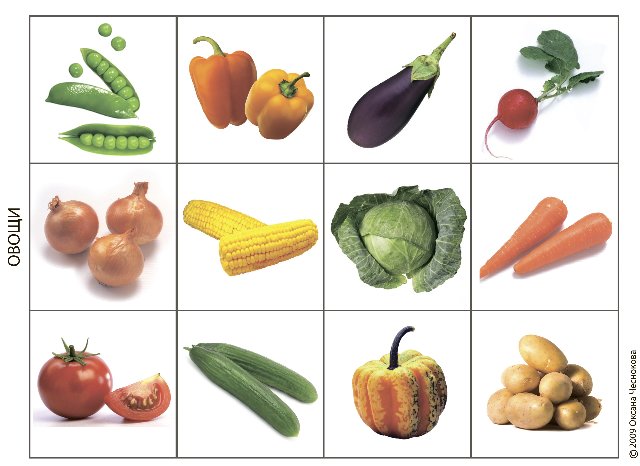 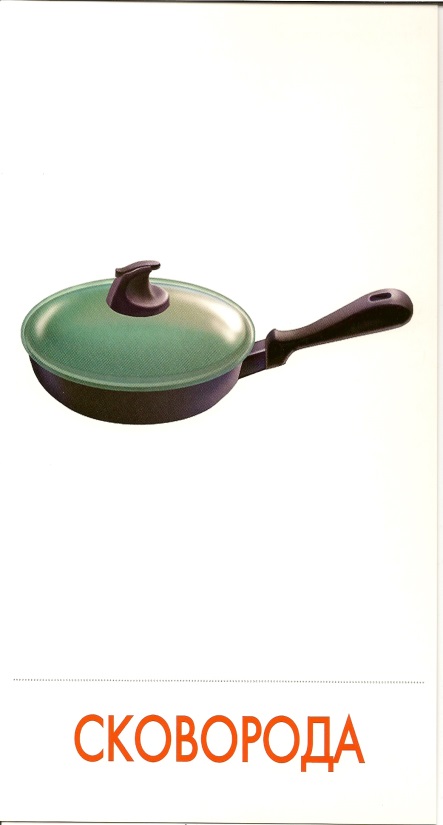 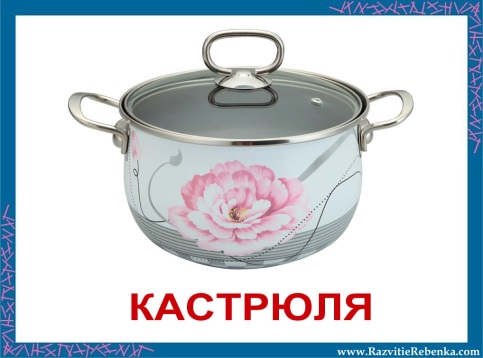 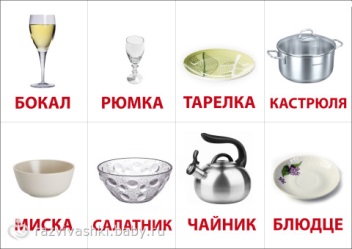 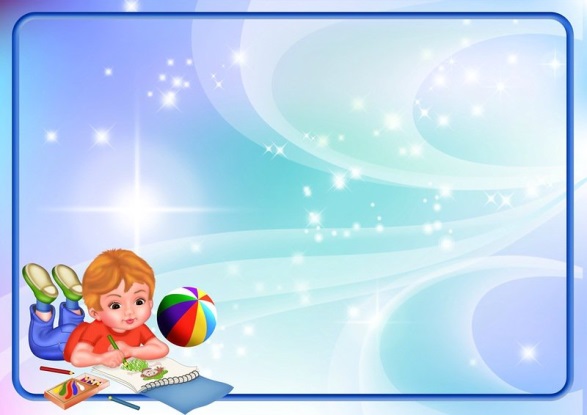 Составь описательный рассказ по схеме
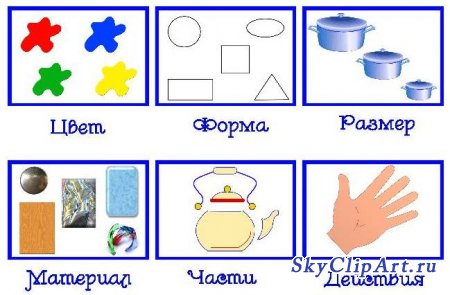 Цвет                   форма             размер
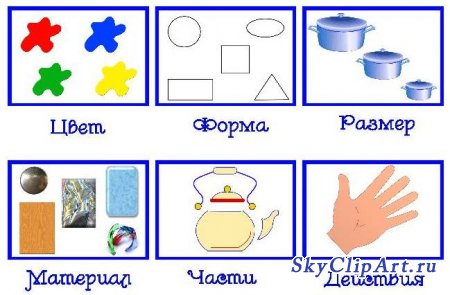 Материал      части           действия
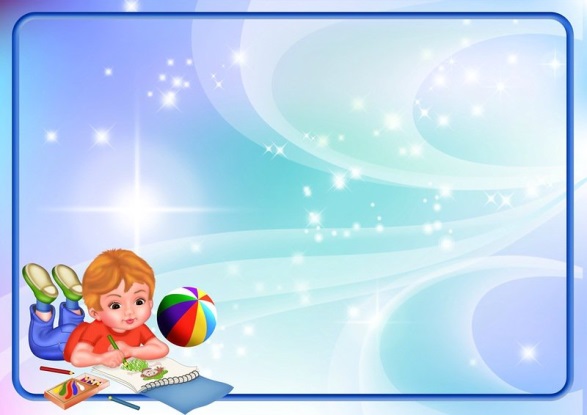 Какую посуду нарисовал художник?
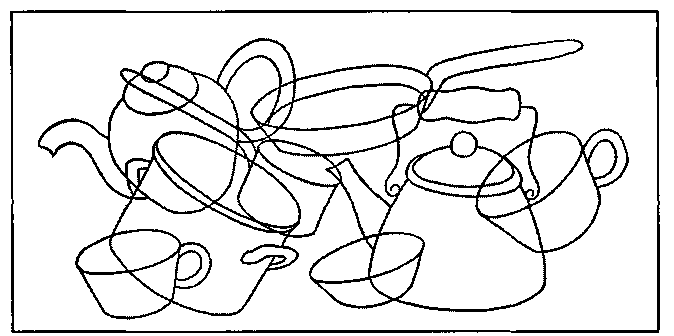 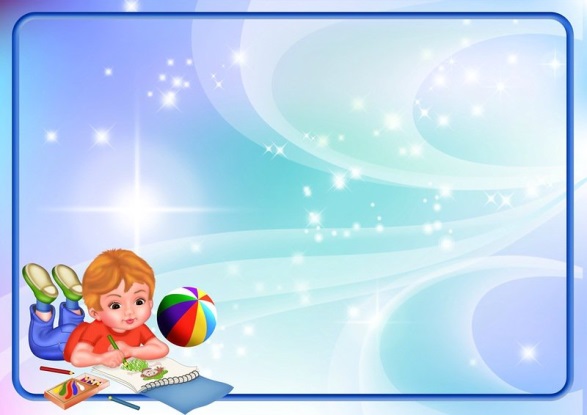 Пальчиковые игры
Раз , два , три , четыре(сжимаем и разжимаем кулачки) Мы посуду перемыли :(трем ладошки, "моем" посуду) Чайник , чашку , ковшик, ложку , И большую поварёжку !(загибаем пальчики)Только чашку мы разбили . Поварежку разломили.Ковшик тоже развалился , Нос у чайника отбился . Ложку мы чуть-чуть сломали ,(разгибаем пальчики) Так мы маме помогали .
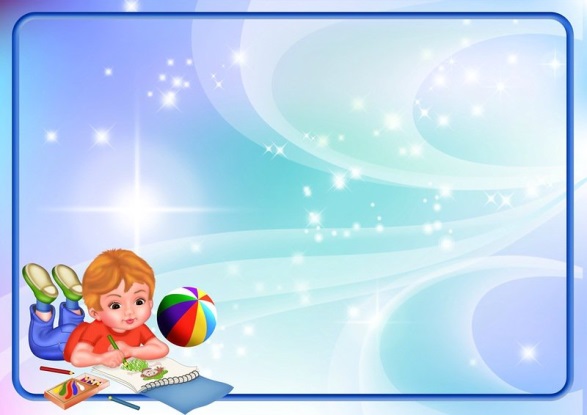 Чистоговорка

Да-да-да грязная посуда
Ду-ду-ду мыть посуду буду
До-до-до вот большое блюдо
Да-да-да вымыта посуда
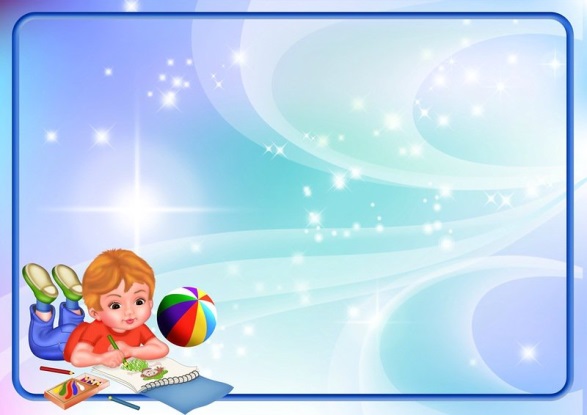 Стихи о посуде
У мамы на кухне много посуды:
Здесь чайник, половник, кофейник и блюдо,
Кастрюли по росту на полках стоят,
Ковши и лопатки по стенкам висят.
Столовый сервиз приготовлен к обеду, 
А чайный красиво на полке стоит.
И в хлебнице хлеб под красивой салфеткой
Душистый и вкусный к обеду лежит.
Насыпана соль в расписную солонку,
Положено масло аккуратно в масленку,
В салатник нарезаны овощи все,
И супница пышет уже на столе.
В посуде еду и хранят и готовят,
Хозяйки посуду и сушат и моют.
И, как от Федоры, она не сбежит,
Если чистой на полке стоит.
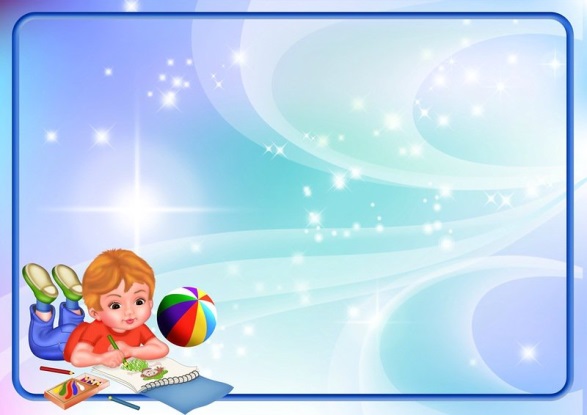 Предлоги  «Что где находится»
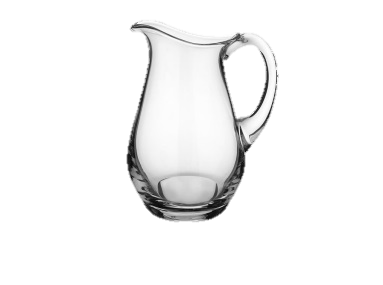 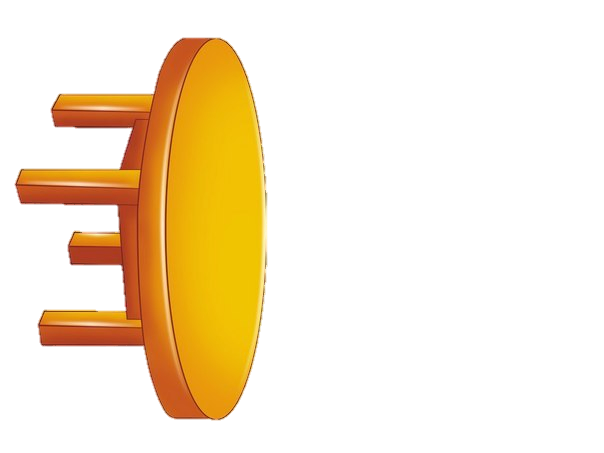 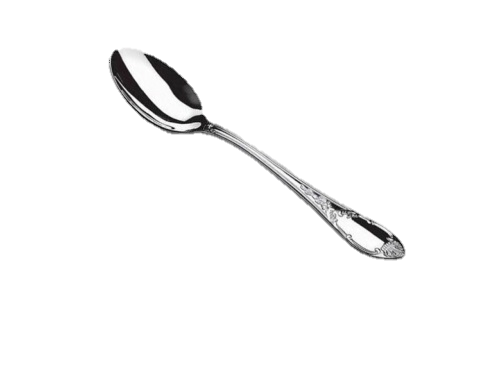 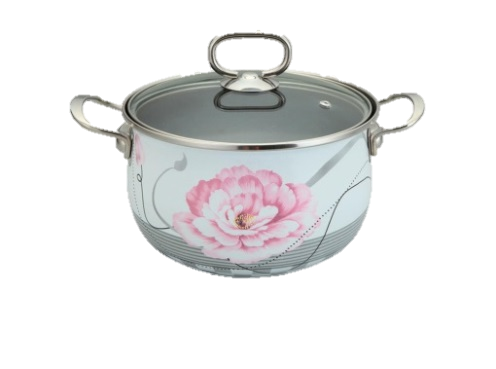 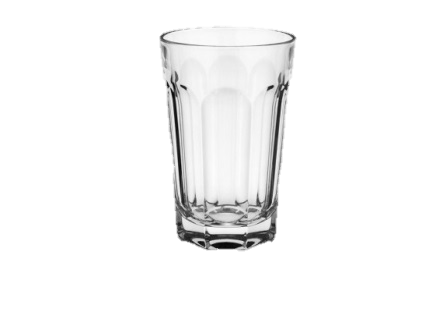 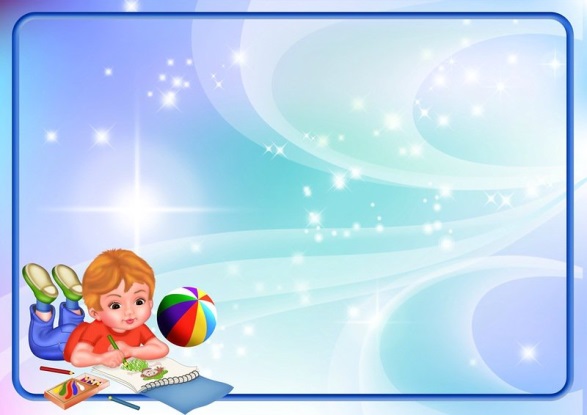 Что перепутал художник
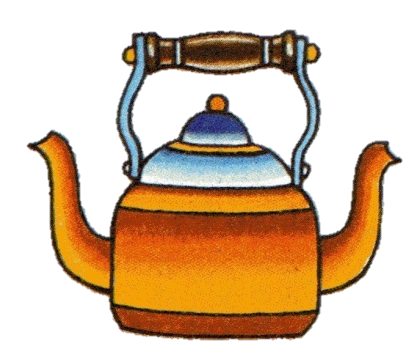 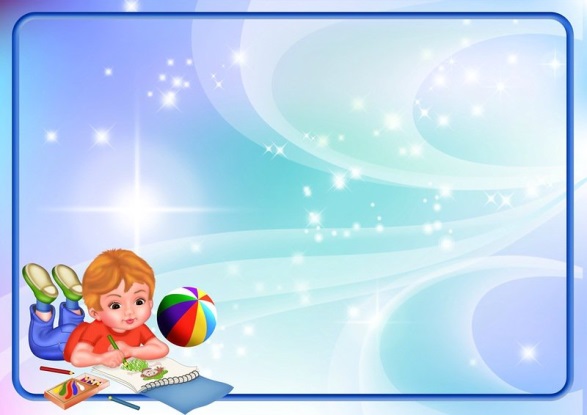 Чего не хватает?
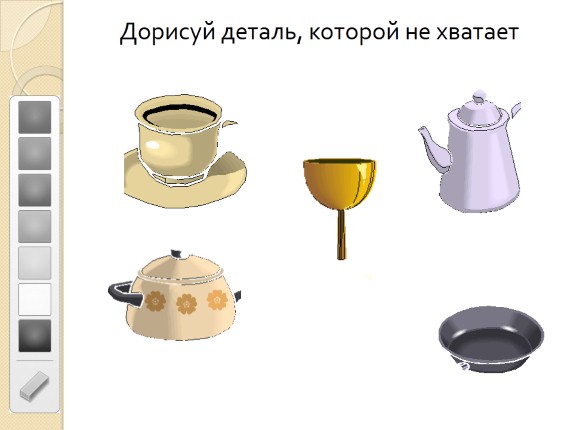 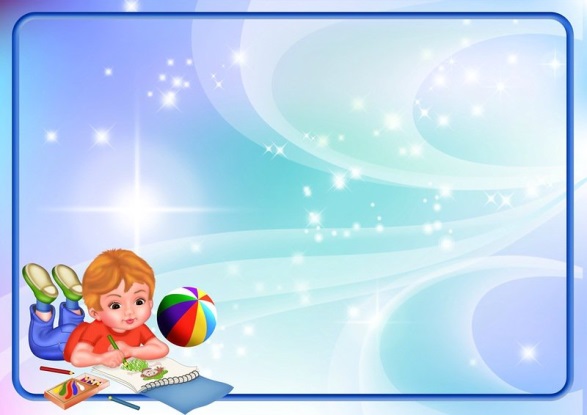 Чего не хватает?
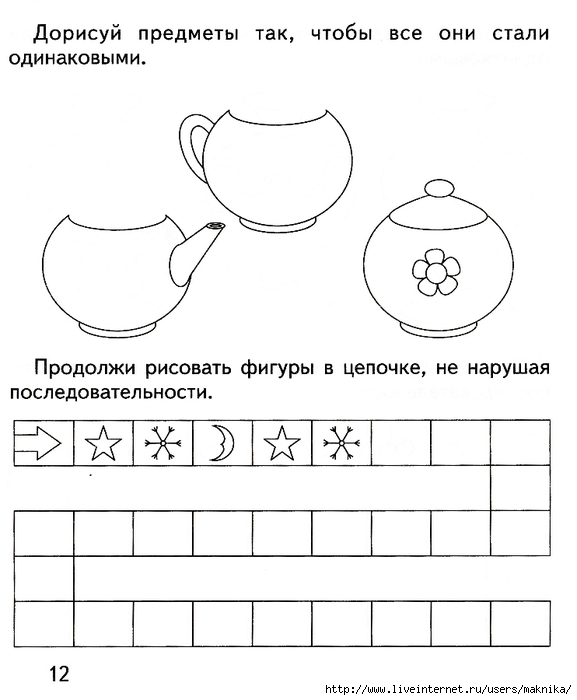 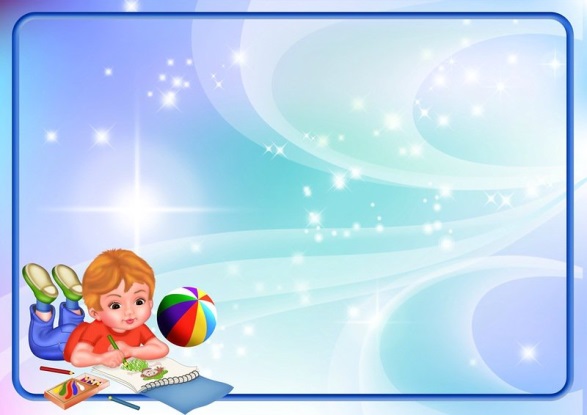 Найди отличия?
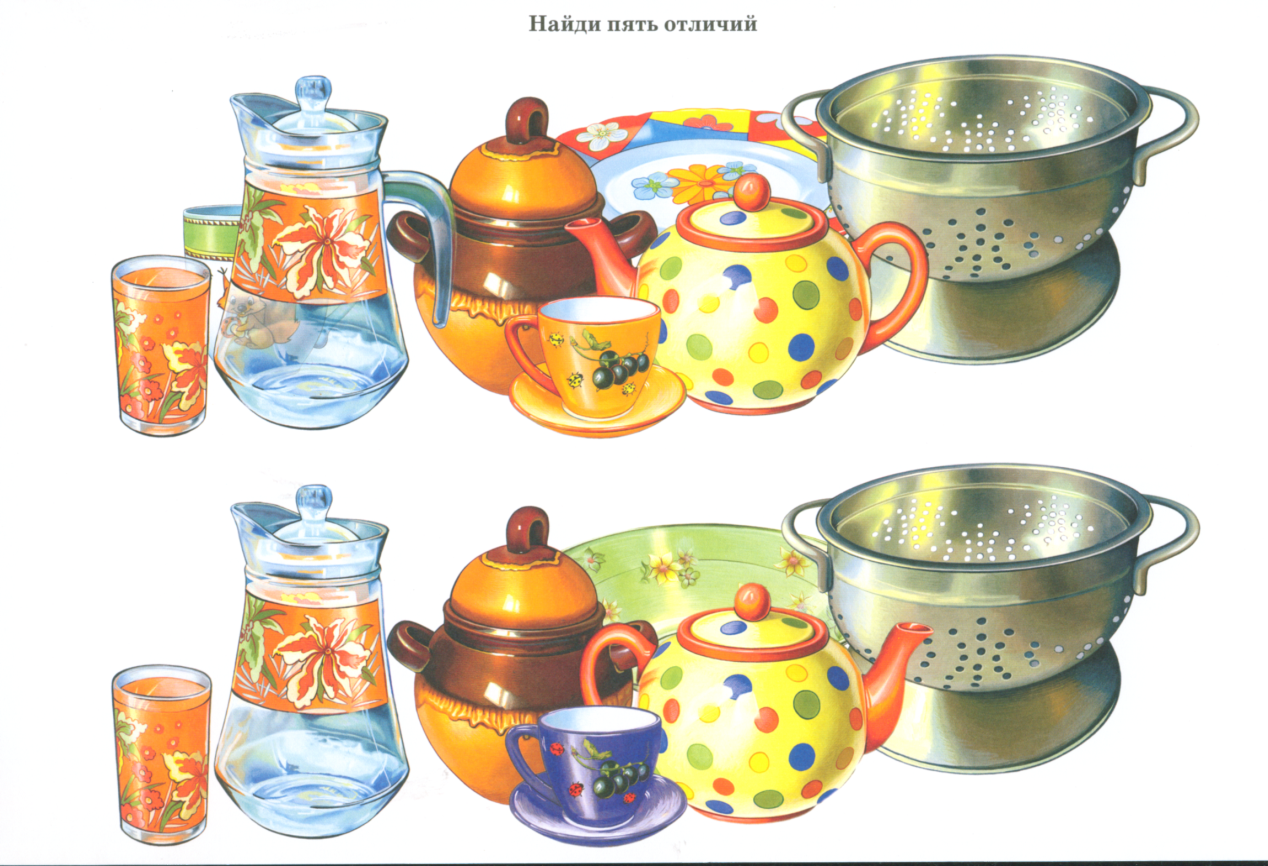 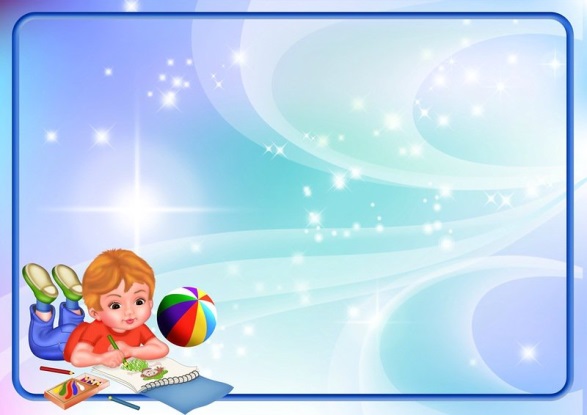 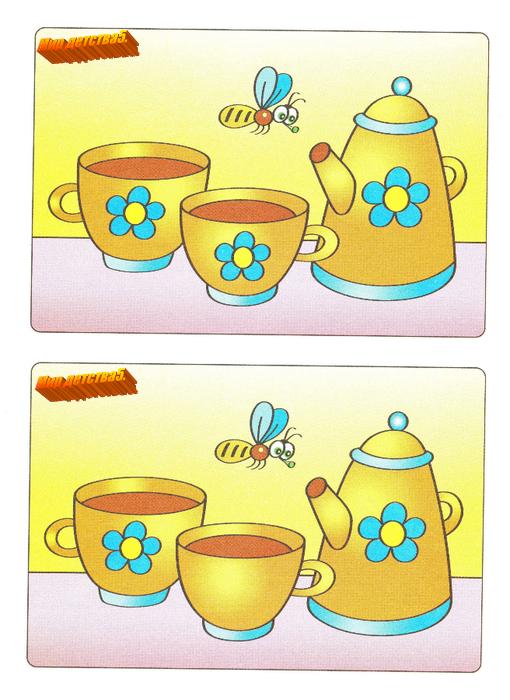 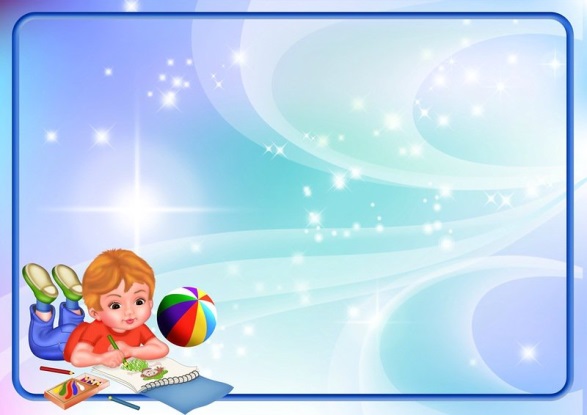 Мультфильм «Федорино горе»
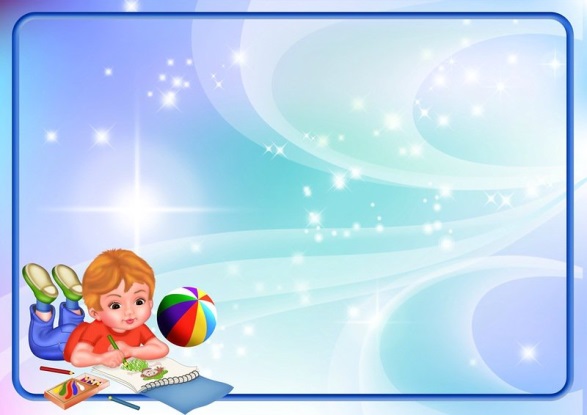 Какая бывает посуда?
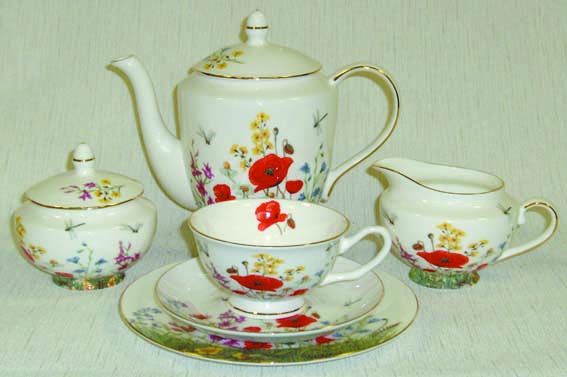 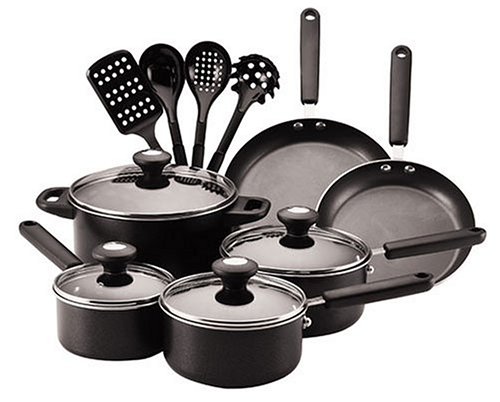 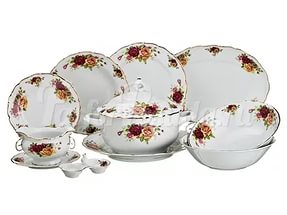 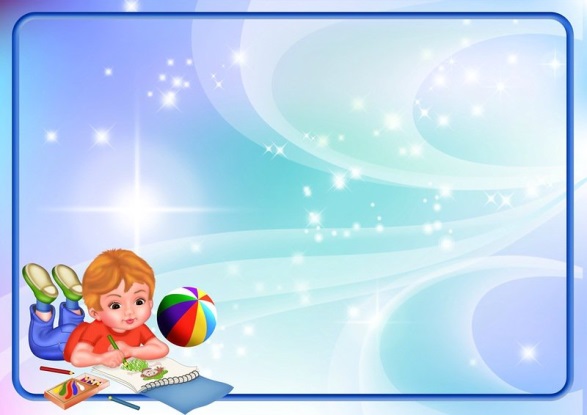 Из какого материала сделана посуда?
Стекло         чугун               метал              фарфор
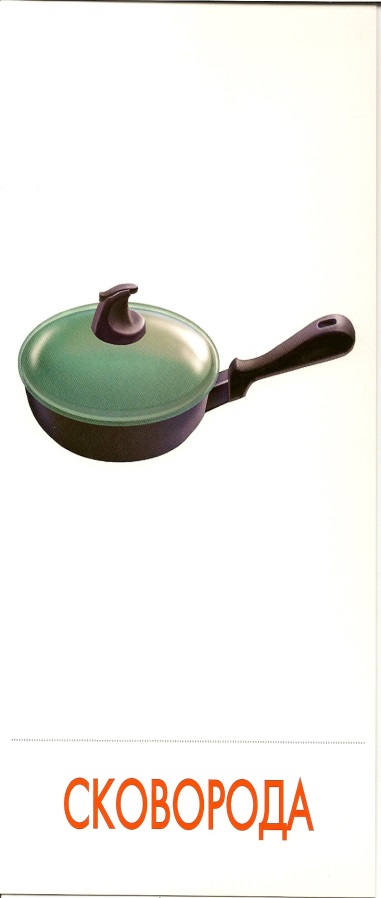 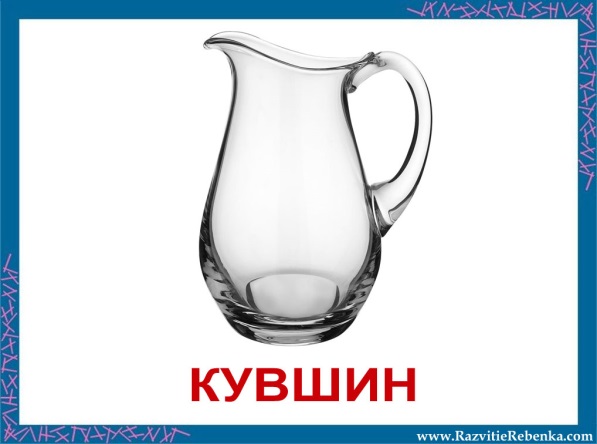 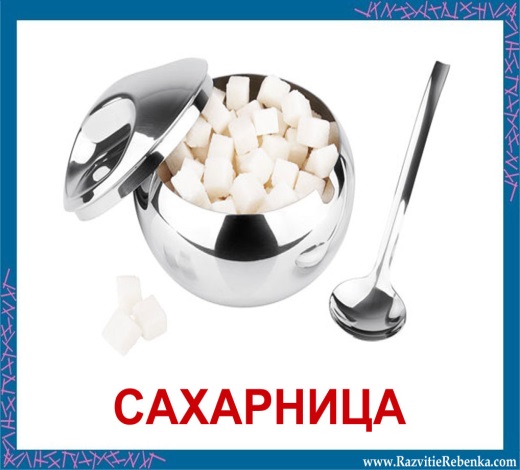 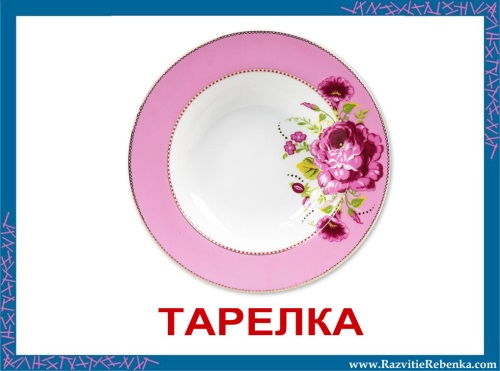 Какой кувшин? Какая сковородка? Какая сахарница? Какая тарелка?
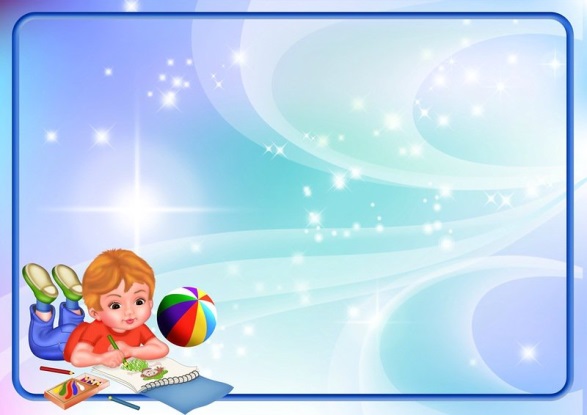 Спасибо за внимание!